In your last careers session you looked at the skills that employers look for and considered how you could demonstrate these skills.
Next step is to consider a range of possible careers.
www.plotr.co.uk

Log on to this website and register. Work your way through the
Click on the register button
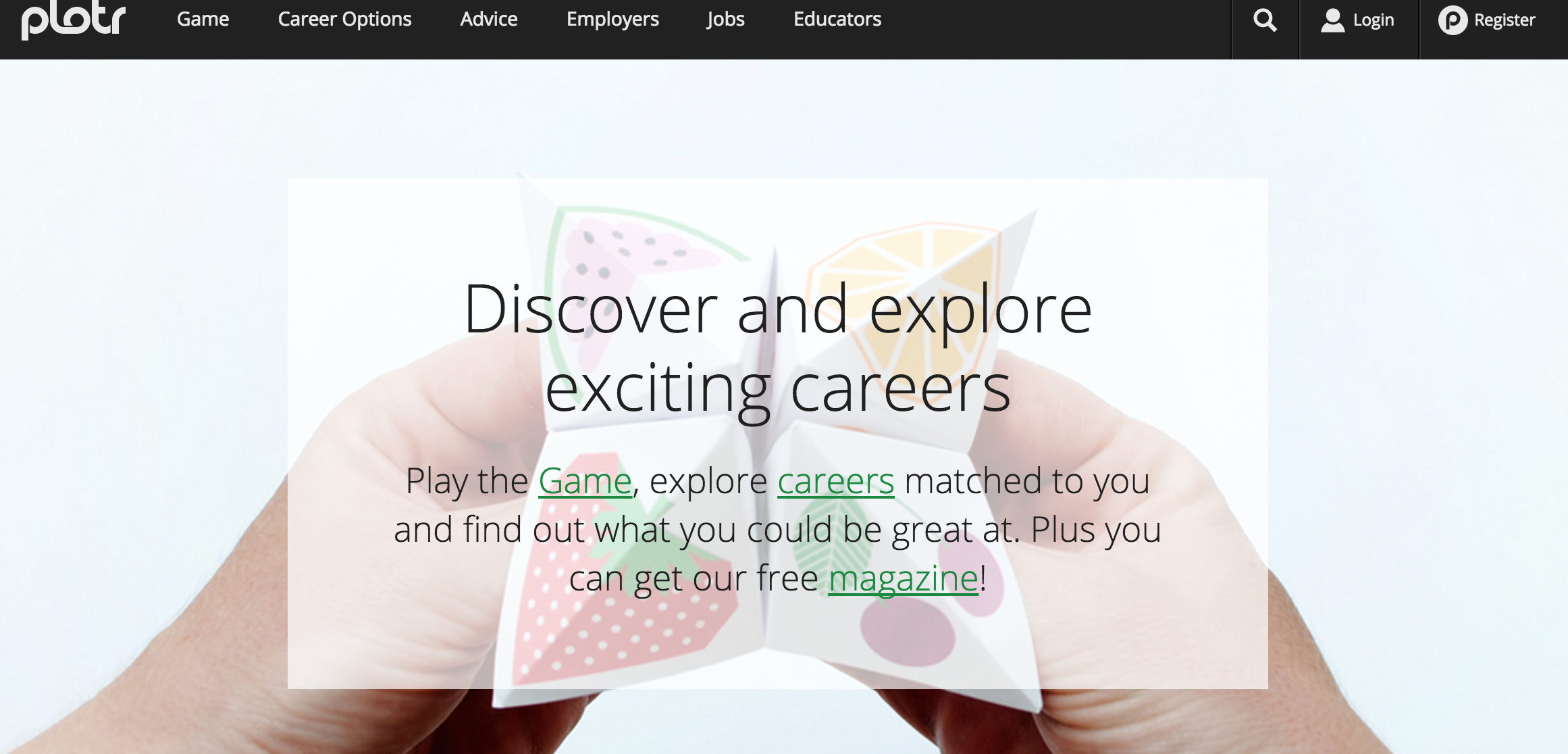 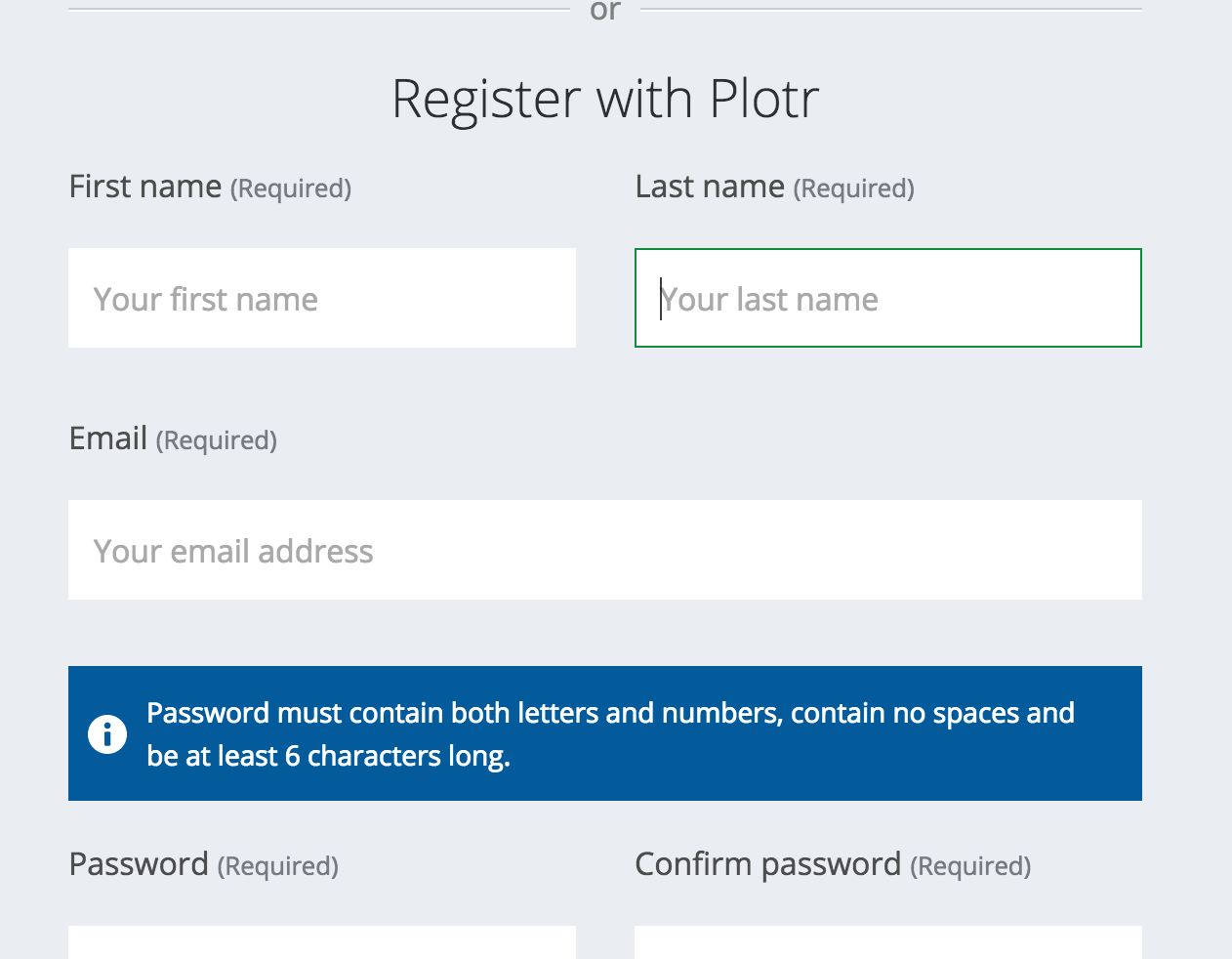 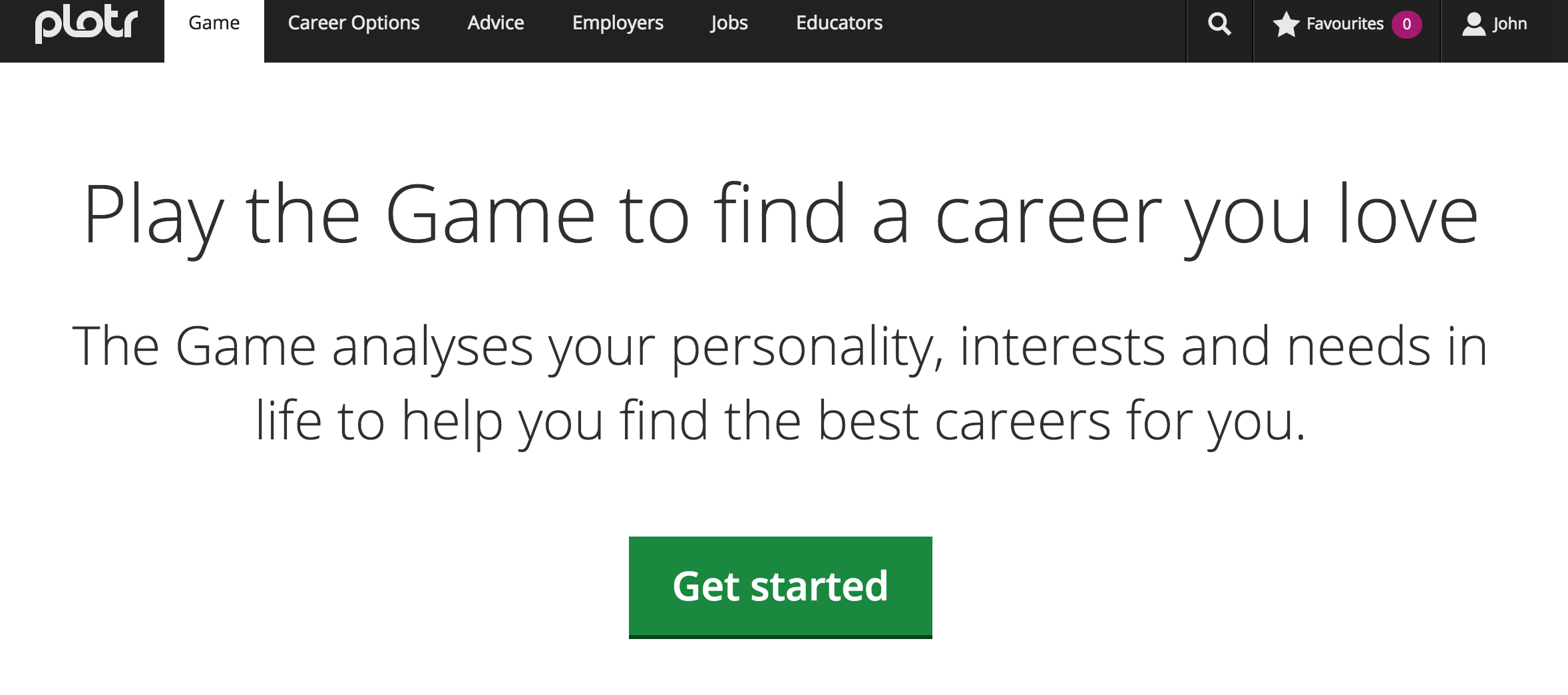 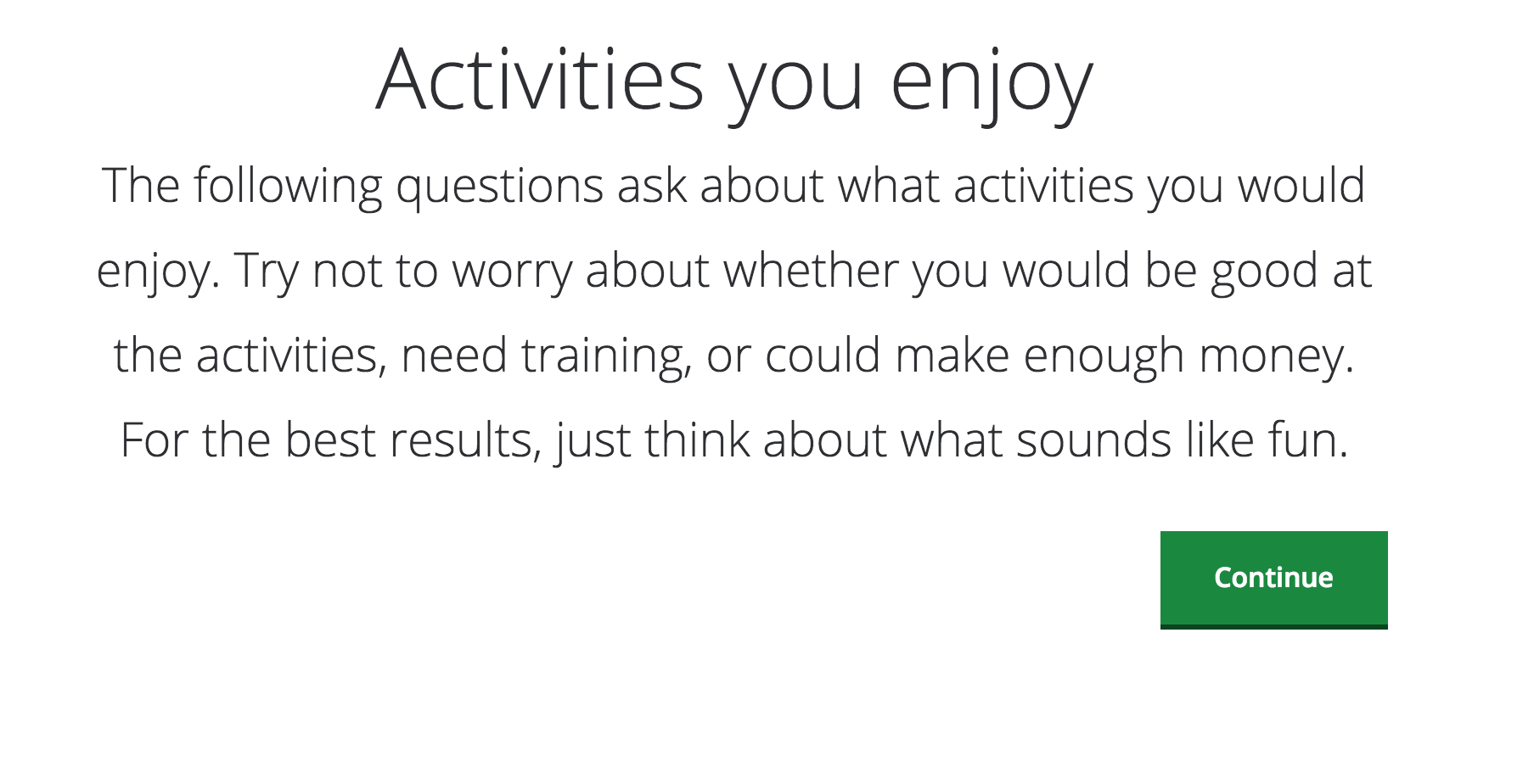 Answer each question honestly – and career suggestions will appear here
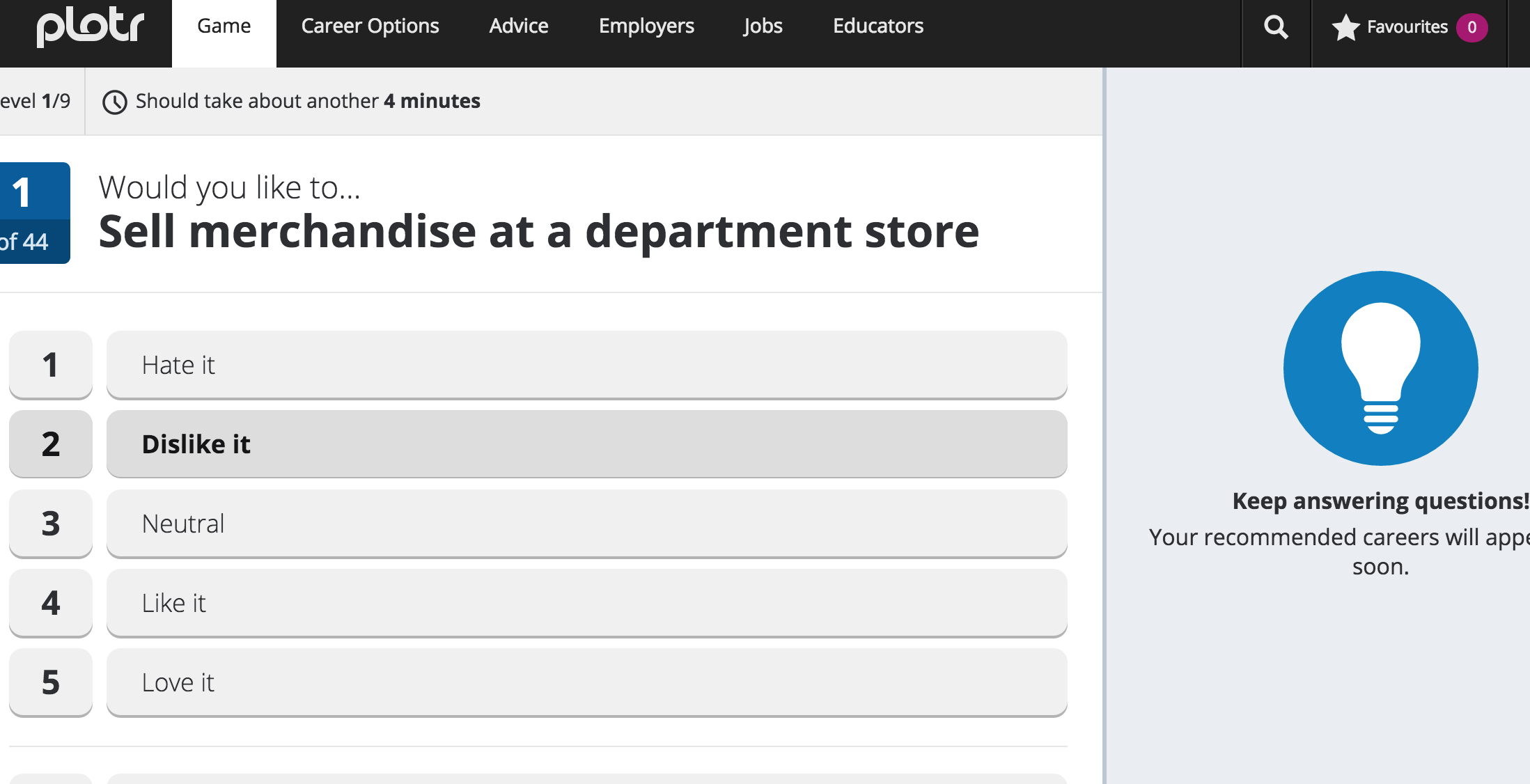 Next step is to consider a range of possible careers.
www.plotr.co.uk

Log on to this website and register. Work your way through the
In the next section you have to order the “must haves” for your career.
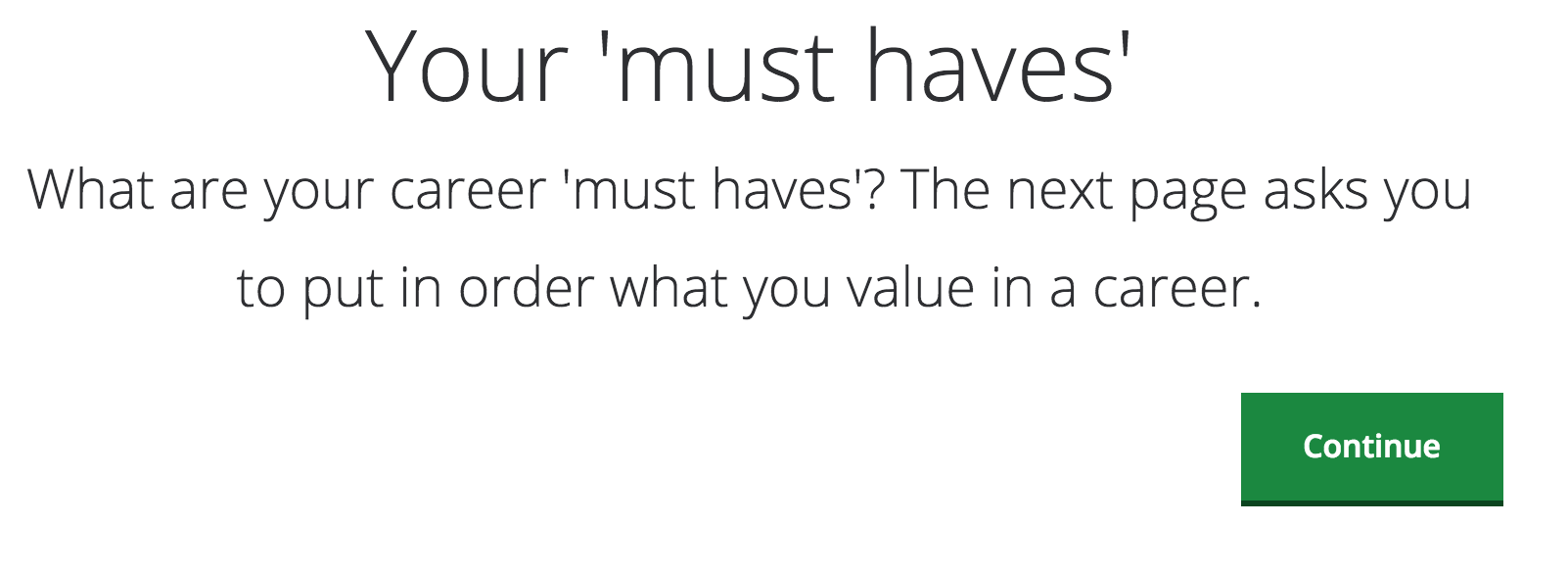 Select your first 4 top most important “must haves” by clicking on the +’s
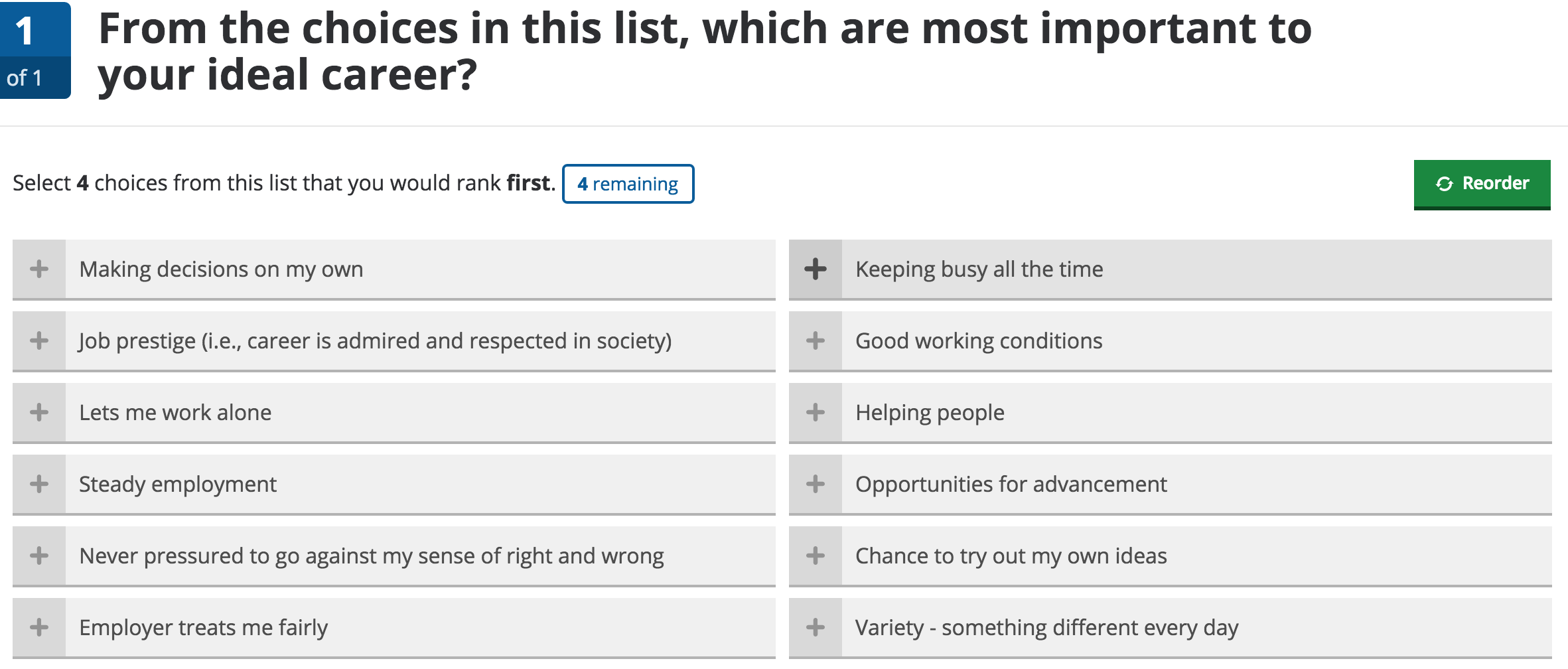 As you click they will turn to a “1”.
You then click your second choices
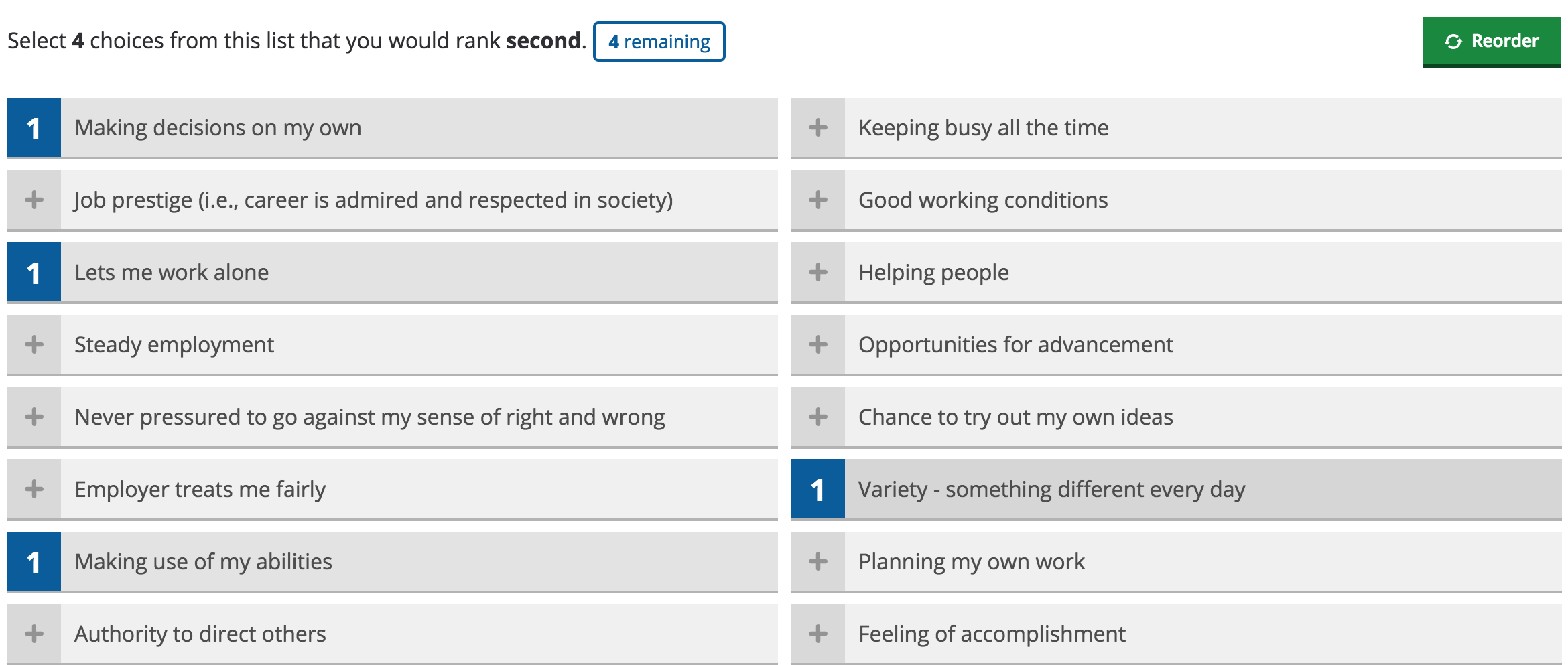 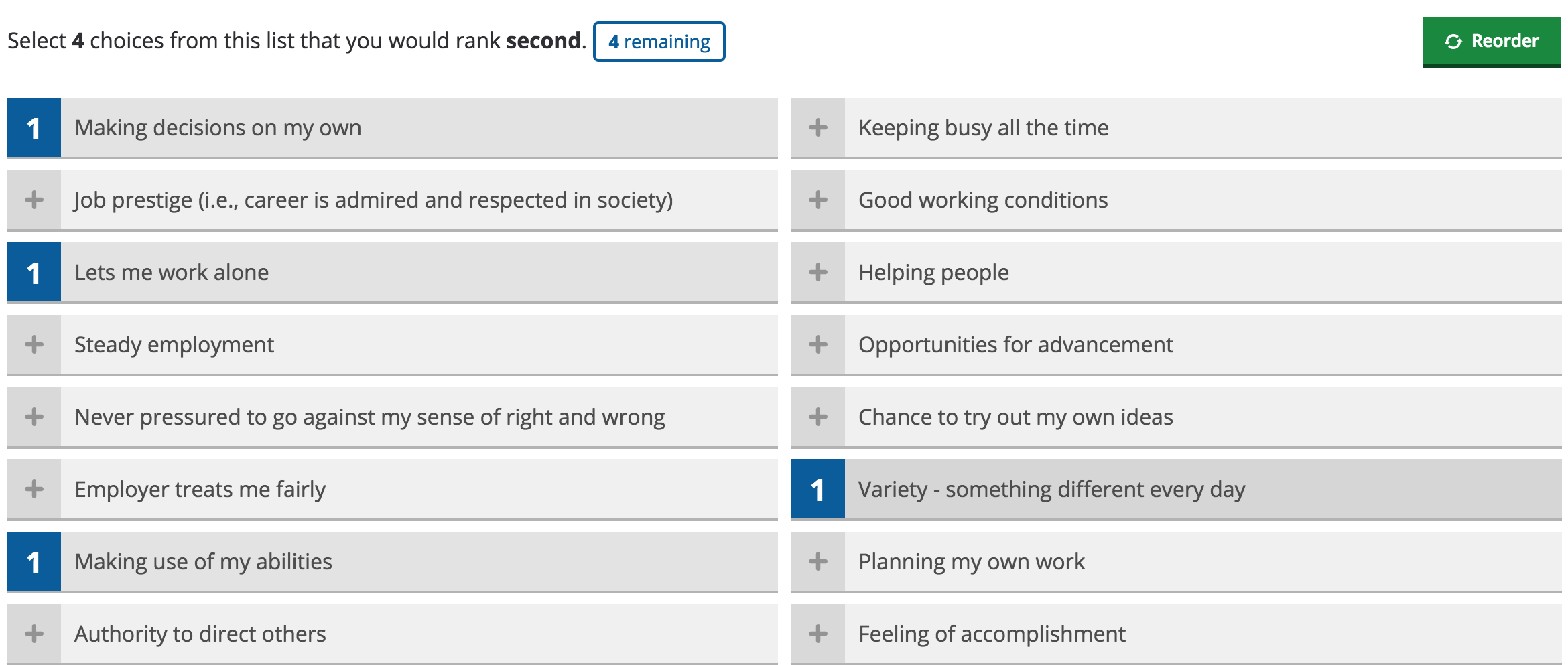 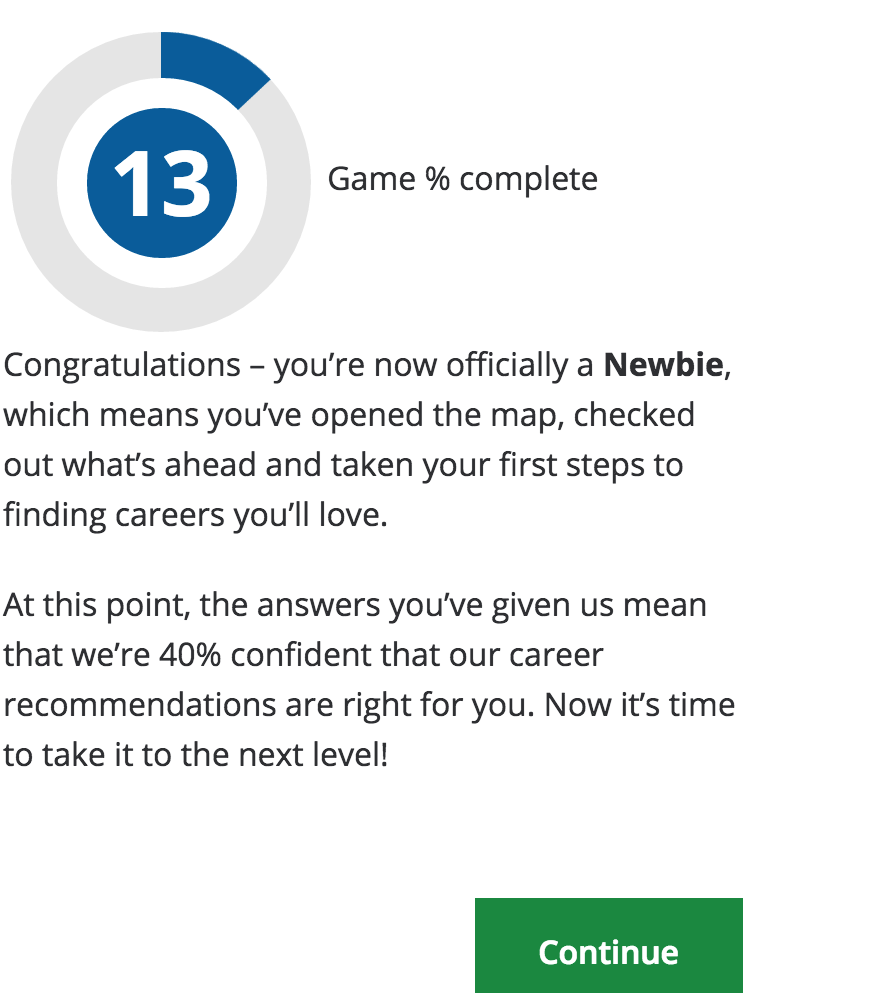 Second section is now complete click on the “continue” button
Your careers will start to appear here. As you scroll down more careers will appear at the bottom.
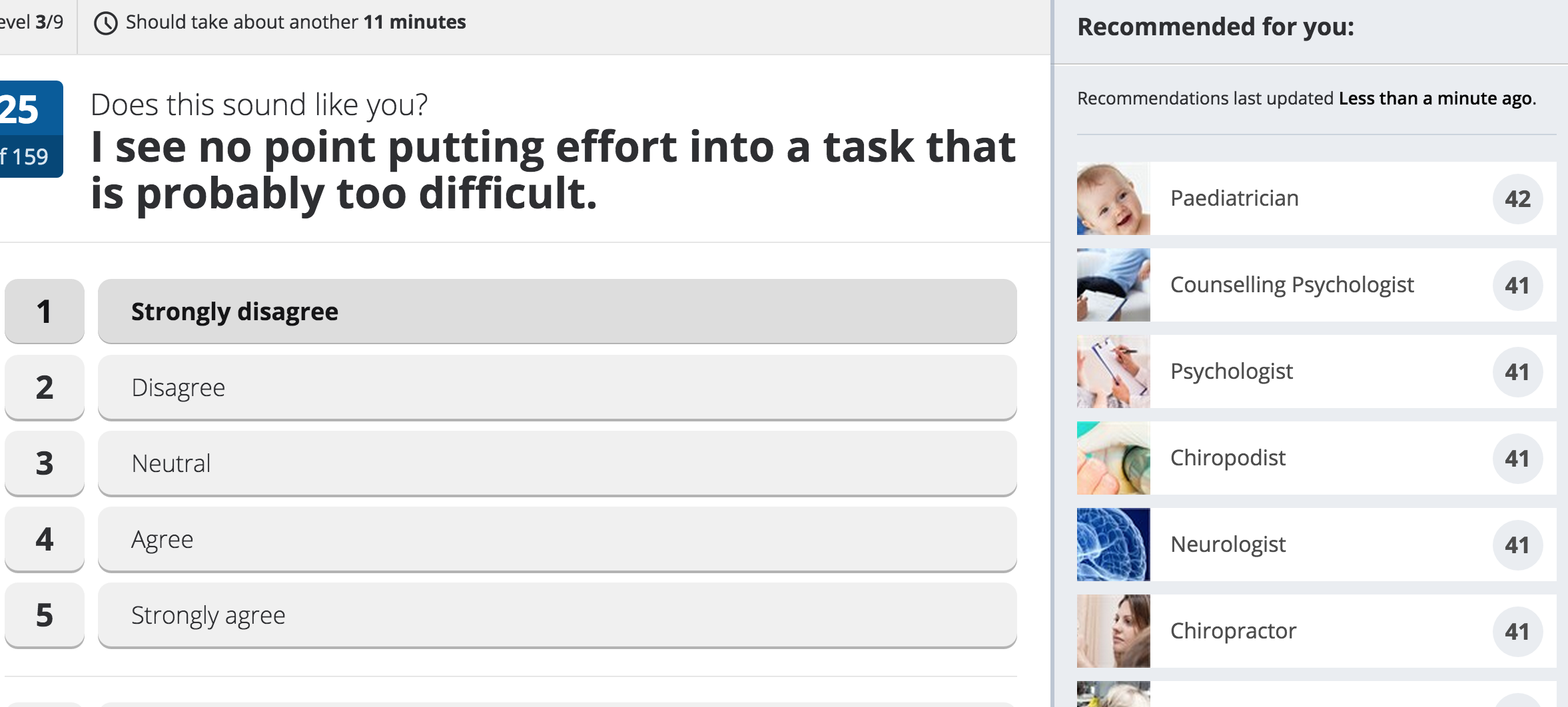 Section 3
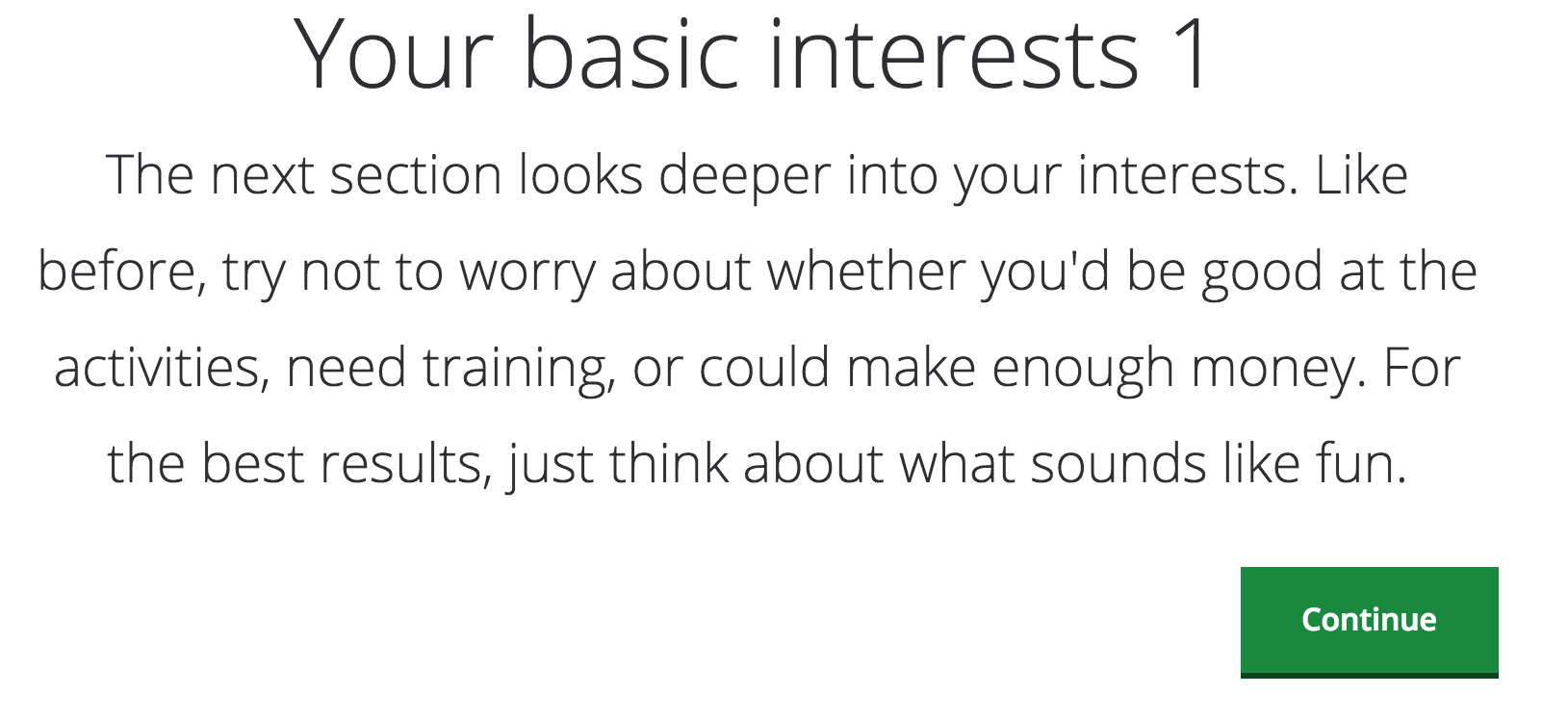 If you have no real feeling, positive or neutral about a question click neutral but if you can try to make a choice.
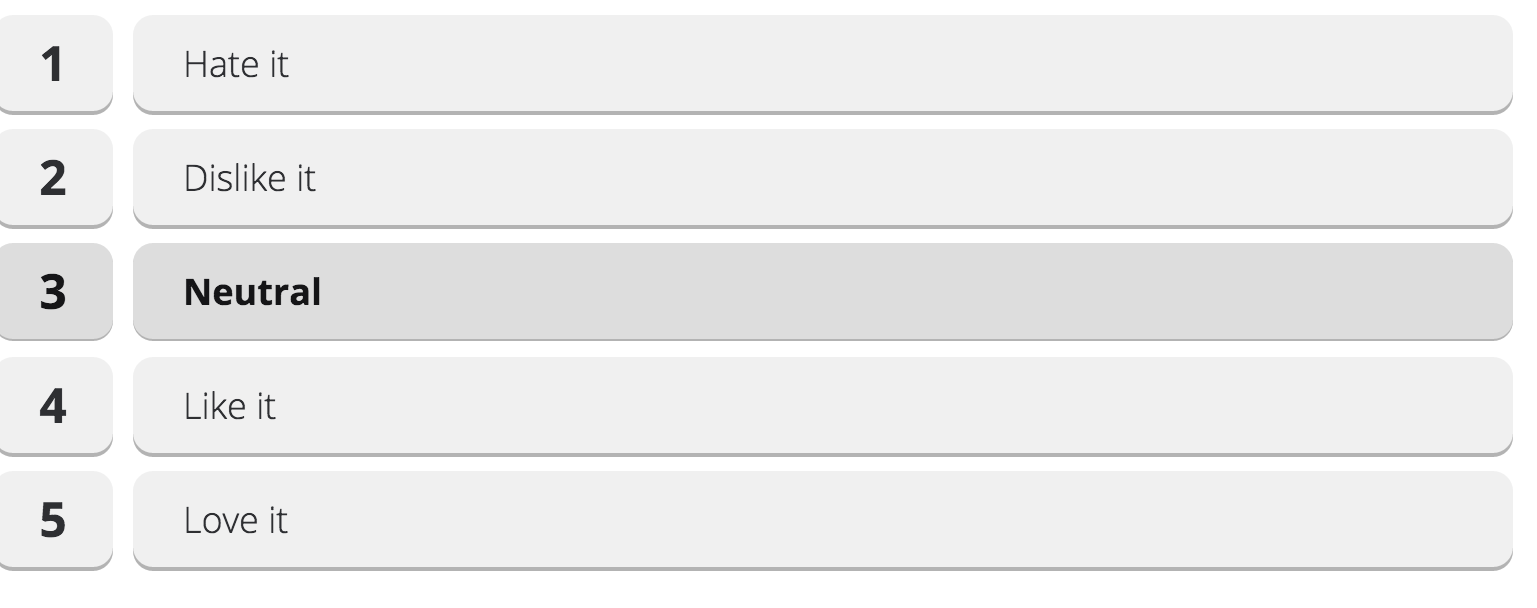 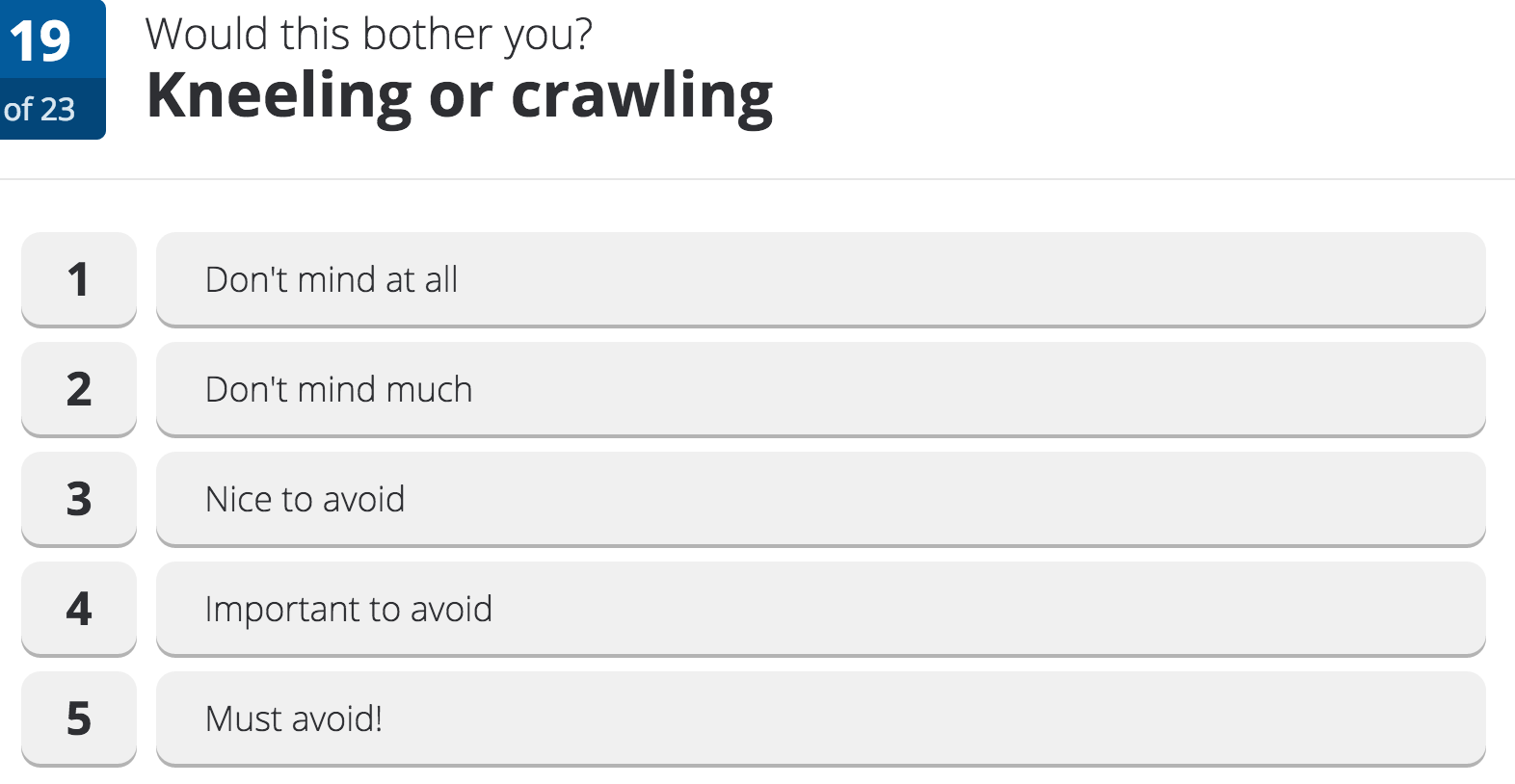 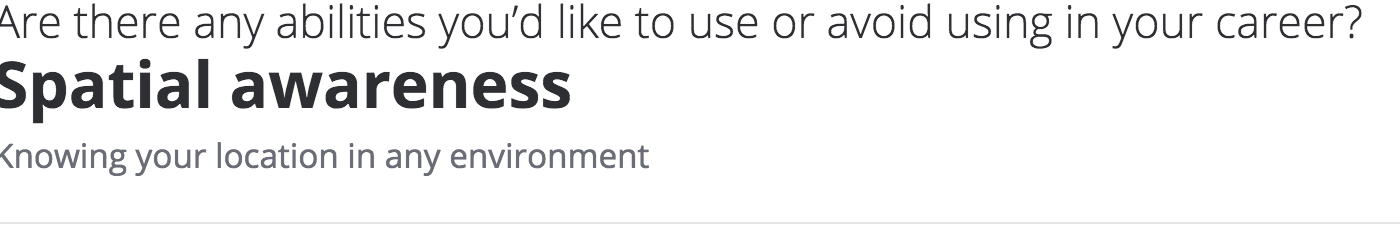 If you do not understand a phrase look below for the explanation.
All of the questions are in sections – you will see possible careers appear on the right hand side of the screen
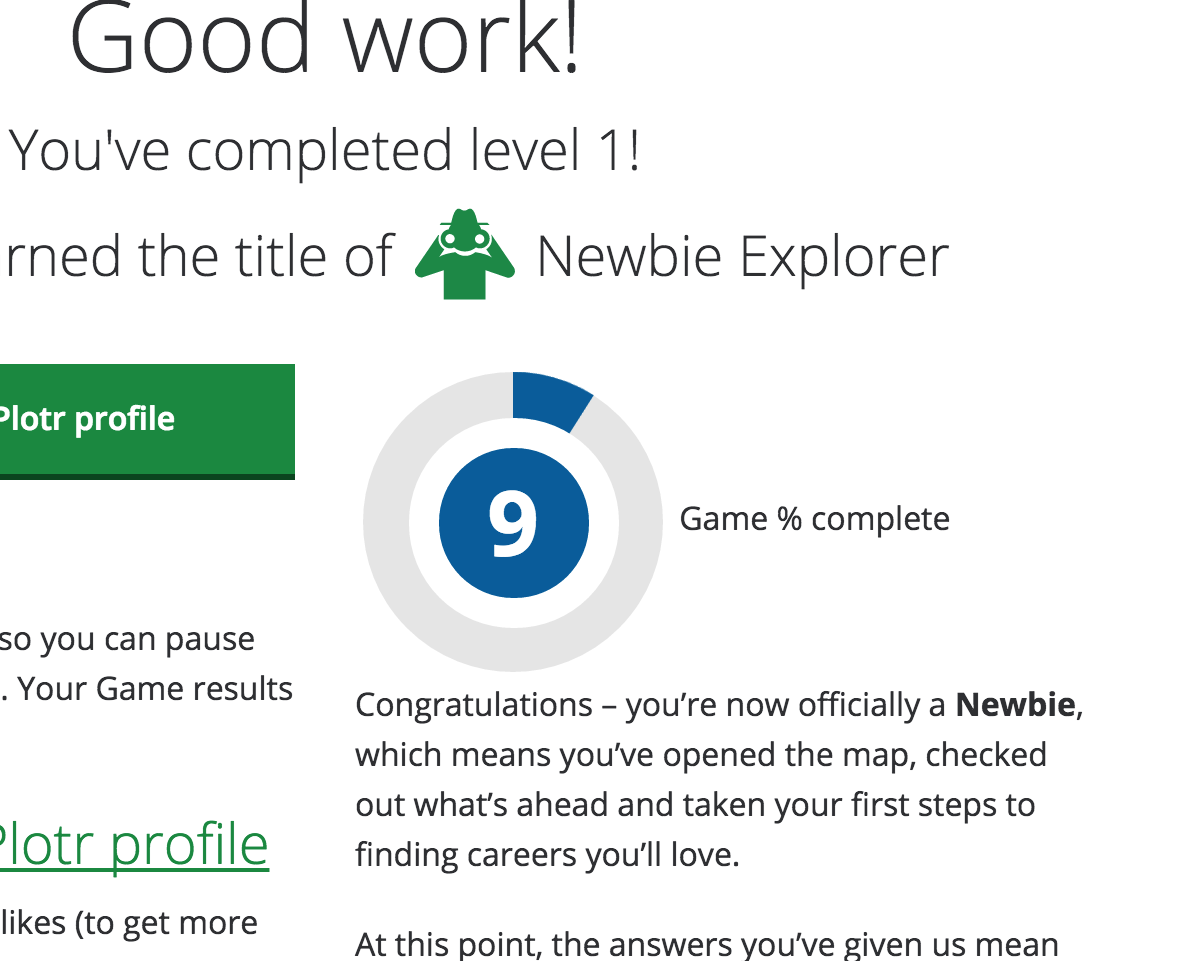